Повторительно-обобщающий урок по теме «Древний Восток»
Сравнительная таблица по странам Востока
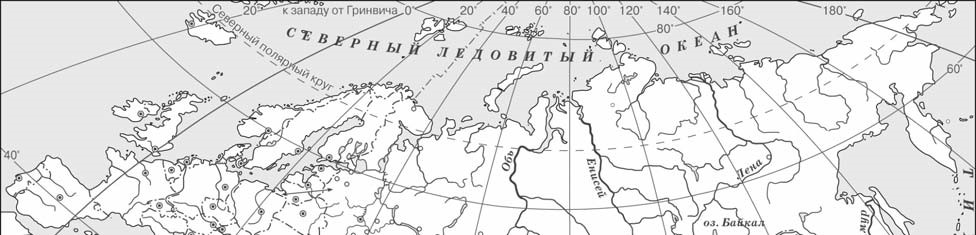 Найдите на карте страну
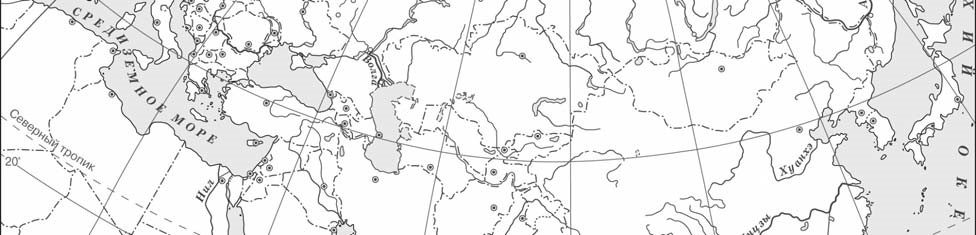 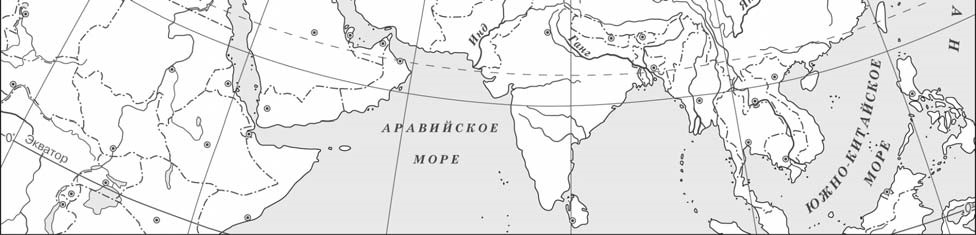 Выбранная
тема
:
(
укажите
букву
в
перечне
)
.
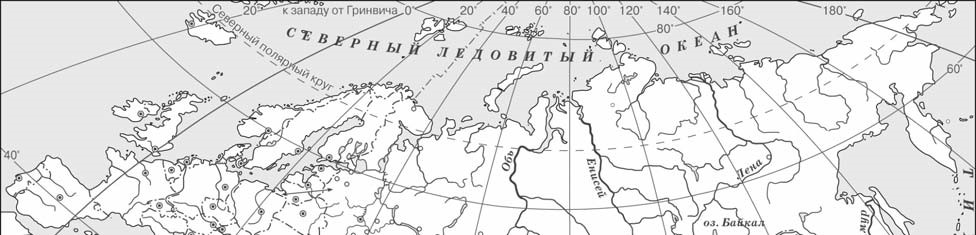 Заштрихуйте на контурной карте один четырёхугольник, образованный градусной сеткой (параллелями и меридианами), в котором полностью или частично располагалась страна…..
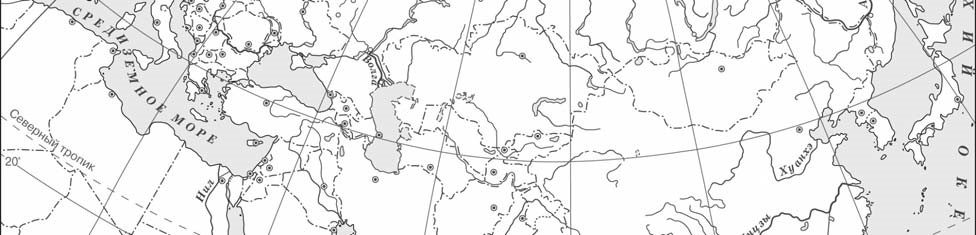 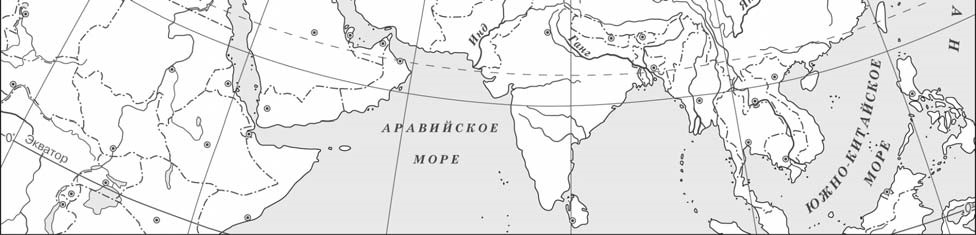 Выбранная
тема
:
(
укажите
букву
в
перечне
)
.
Используя знания исторических фактов, объясните, как природно-климатические условия повлияли на занятия жителей этой страны (городов-государств).

Заполняем таблицу.
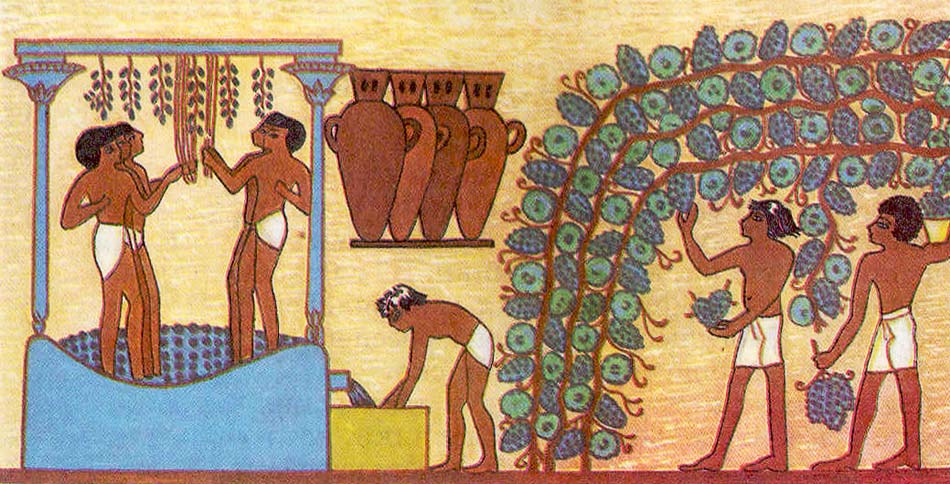 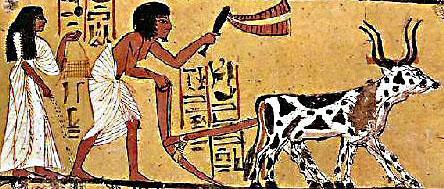 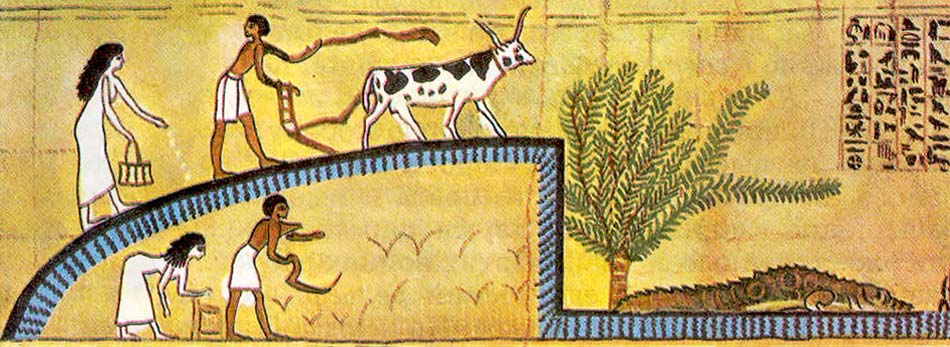 3                                                 4
Найдите слова, которые относятся к выбранной вами стране и объясни их значение?
Иероглиф        Исида
Египет
Иероглиф                      Исида
Сфинкс                           Тутмос
Мемфис                          папирус
Фараон                            мумия
Фивы                                Нил
Осирис                             пирамиды
Апис                                  Тутанхамон
Амон                                 дамба
Нефертити                        шадуф
Хеопс                                  Фивы
Вавилонское царство
Вавилон                            дамба
Клинопись                        зиккурат
Евфрат
Шумер
Иштар
Ур
Хаммурапи
Шамаш
Финикия
Тир
Алфавит
Карфаген
Пурпур
Сидон
Древееврейское царство
Филистимляне
Иордан
Соломон
Саул
Моисей
Иерусалим
Яхве
Иерихон
Библия
Давид
завет
Ассирийская  держава
Клинопись  
   Ниневия
Ашшурбанапал
Держава
таран
Персидская держава
ДарийI
Персеполь
Сатрап
«бессмертные»
держава
Какие иллюстрации относятся к истории вашей страны, объясните свой выбор?
1                                         2
3                                                    4
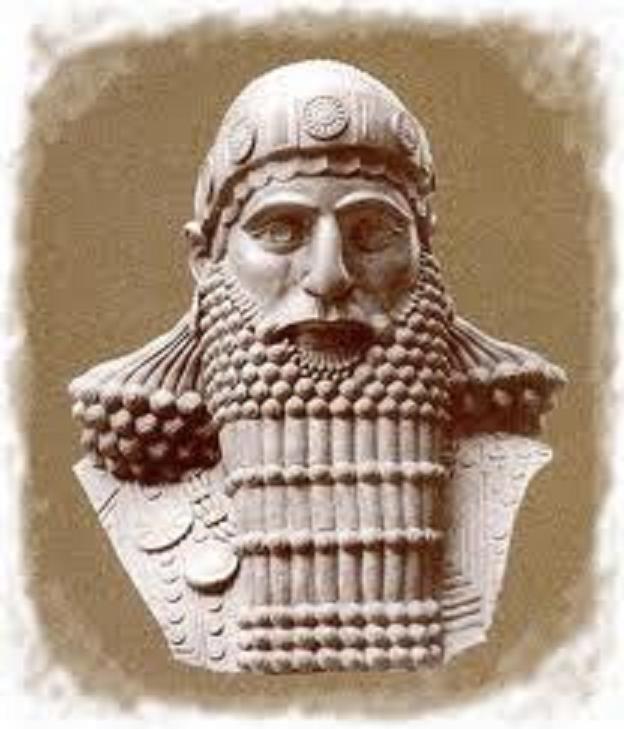 5                                        6
7                                      8
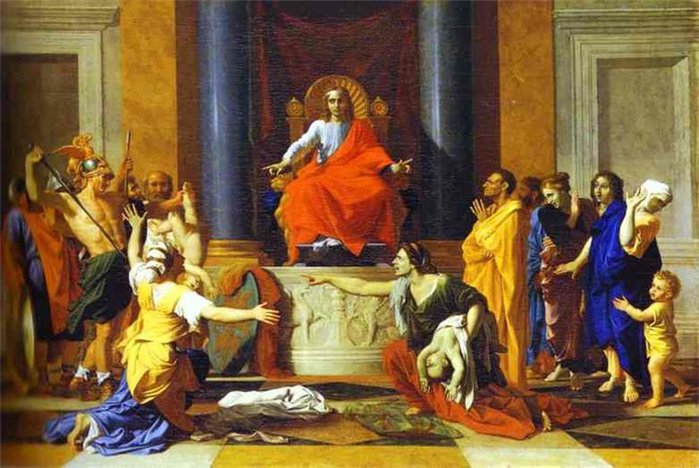 Сравнительная таблица по странам Востока
[Э1]